Distributed Computing for CEPC
YAN Tian
On Behalf of Distributed Computing Group, CC, IHEP
for 4th CEPC Collaboration Meeting, Sep. 12-13, 2014
1
Outline
Introduction 
Experience of BES-DIRAC Distributed Computing
Distributed Computing for CEPC
Summary
2
Part I
Introduction
3
Distributed Computing
Distributed computing plays an import role in discovery of Higgs
Large HEP experiments need plenty of computing resources, which may not be afforded by only one institution or university
Distributed computing allow to organize heterogeneous resources (cluster, grid, cloud, volunteer computing) and distributed resources from collaborations
4
DIRAC
DIRAC (Distributed Infrastructure with Remote Agent Control) provide a framework and solution for experiments to setup their own distributed computing system.
It’s widely used by many  HEP experiments.
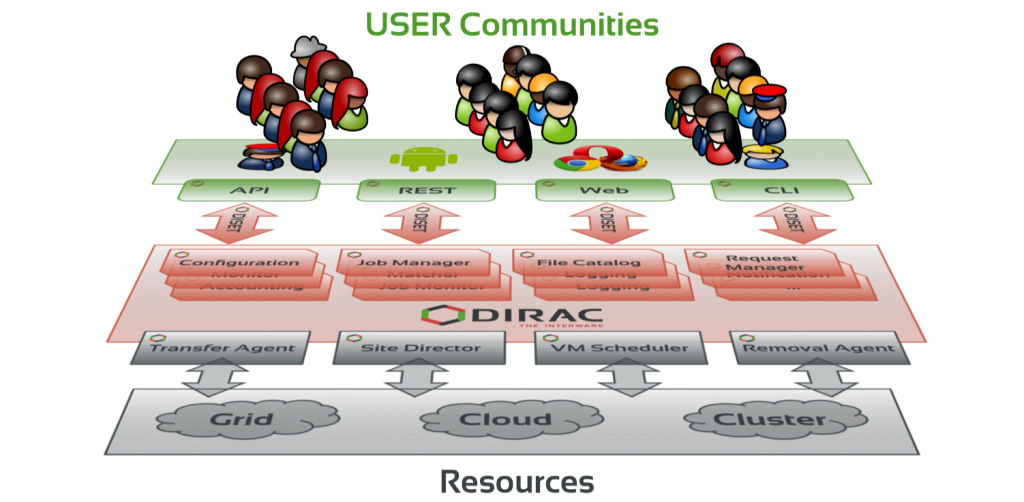 5
DIRAC User: LHCb
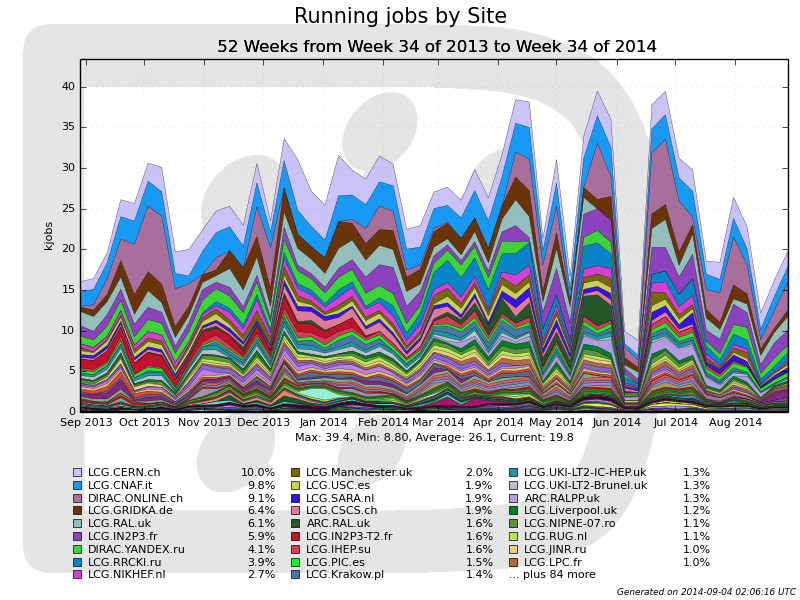 first user of DIRAC
110 Sites
40,000 CPU cores
6
DIRAC User: Belle II
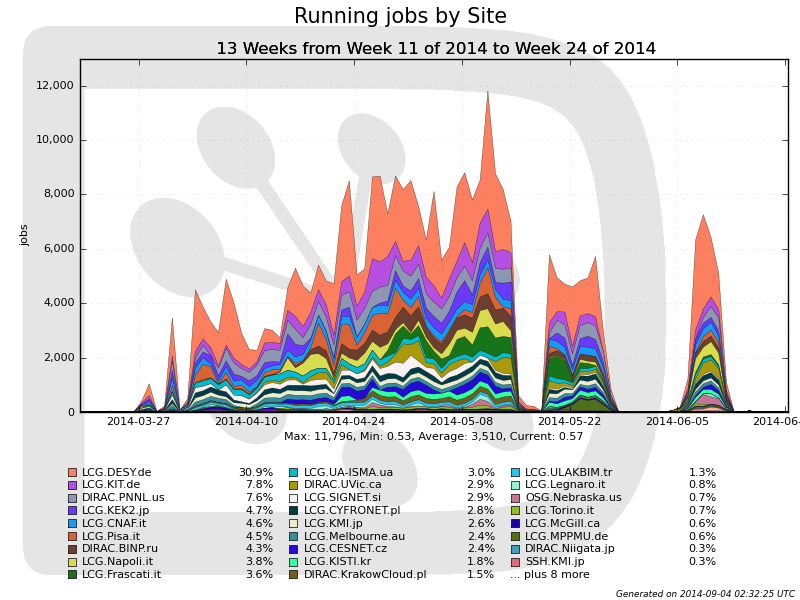 34 Sites
12,000 CPU cores

Plan to enlarge to ~100,000 CPU cores
7
Part II
Experience of BES-DIRAC distributed computing
8
BES-DIRAC: Computing Model
IHEP Data Center
Detector
DIRAC Central SE
(Storage Element)
Raw data
dst &
ramdomtrg
MC dst
All dst
MC prod.
analysis
CPU
Storage
Cluster Site
Grid Site
Cloud Site
analysis
local Resources
local Resources
local Resources
9
BES-DIRAC: Computing Resources List
10
BES-DIRAC: Official MC Production
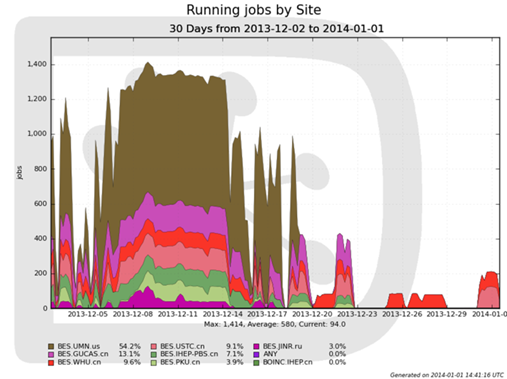 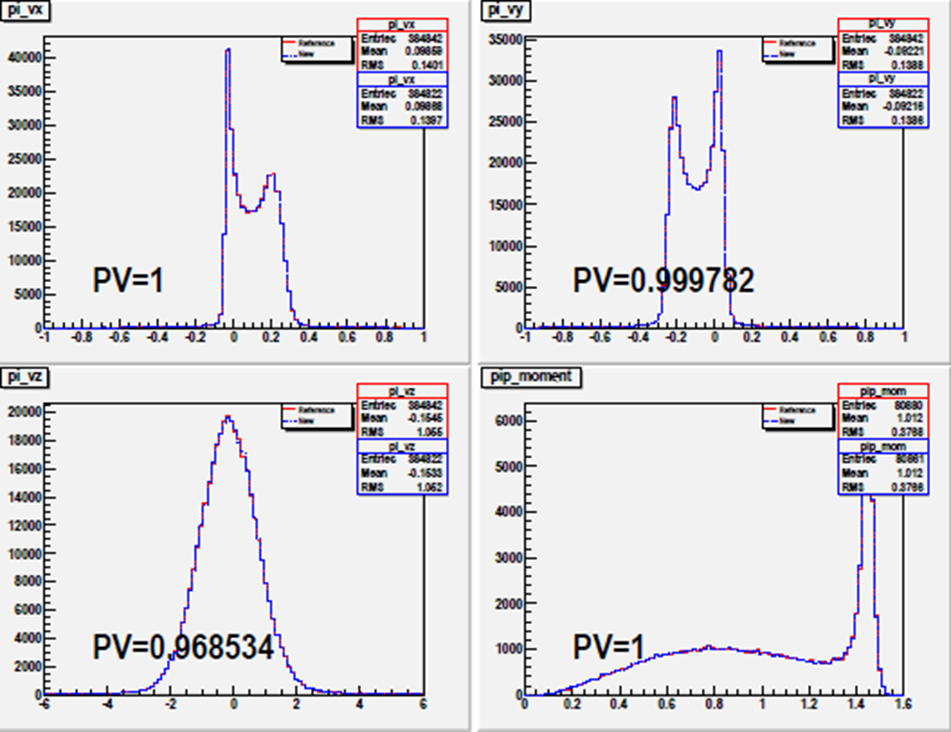 keep run ~1350 jobs for one week
in 2nd batch: Dec.7~15
Physical validation check of  1st production
Job running @ 2nd batch of 2nd production
11
BES-DIRAC: Data Transfer System
Developed based on DIRAC framework to support transfers of:
BESIII  randomtrg data for remote MC production
BESIII dst data for remote analysis
Feature
allow user subcription and central control
integrate with central file catalog, support dataset based transfer
support multi thread transfer
Can be used by other HEP experiments who need massive remote transfer
12
BES-DIRAC: Data Transfer System
Data transfered from March to July 2014, total 85.9 TB
high quality ( > 99% one-time success rate)
high transfer speed ( ~ 1 Gbps to USTC, WHU, UMN; 300Mbps to JINR):
13
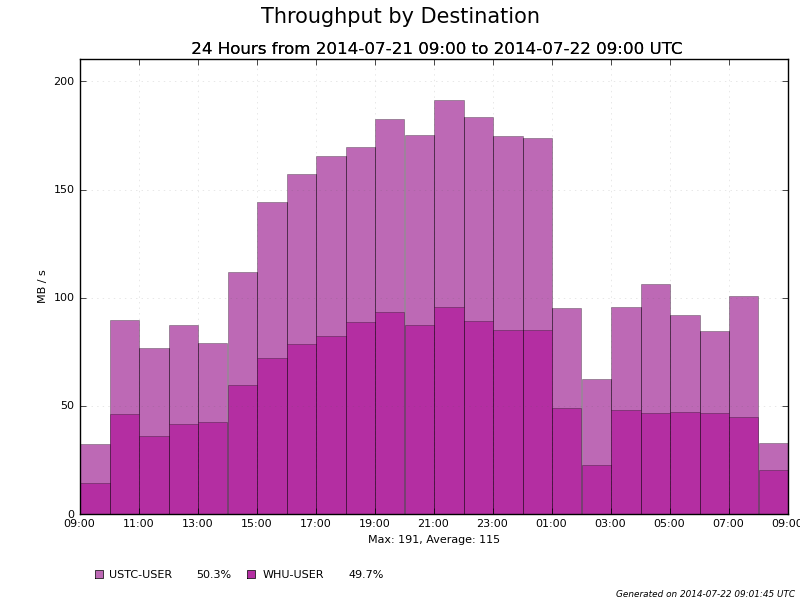 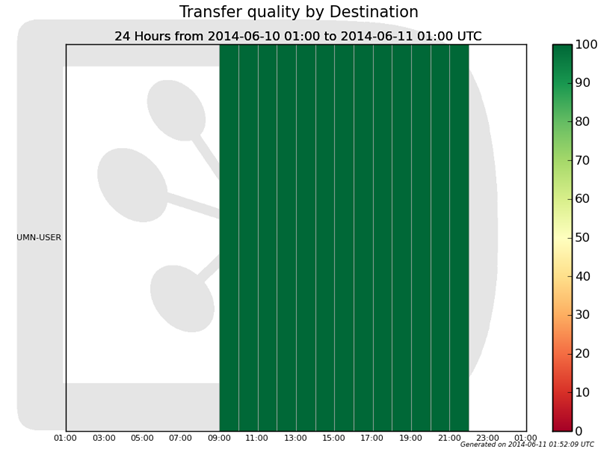 IHEPUSTC, WHU
@ 10.0 TB/day
one-time 
success > 99%
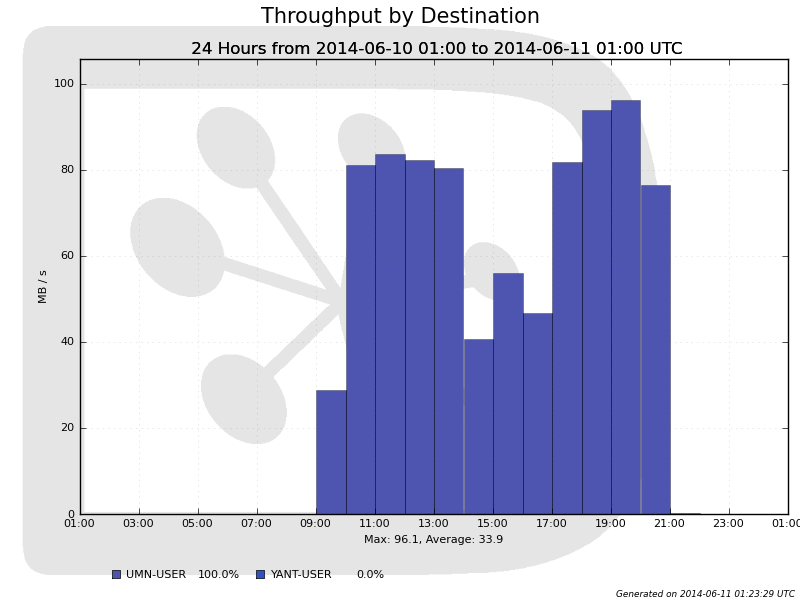 USTC, WHUUMN
@ 6.6 TB/day
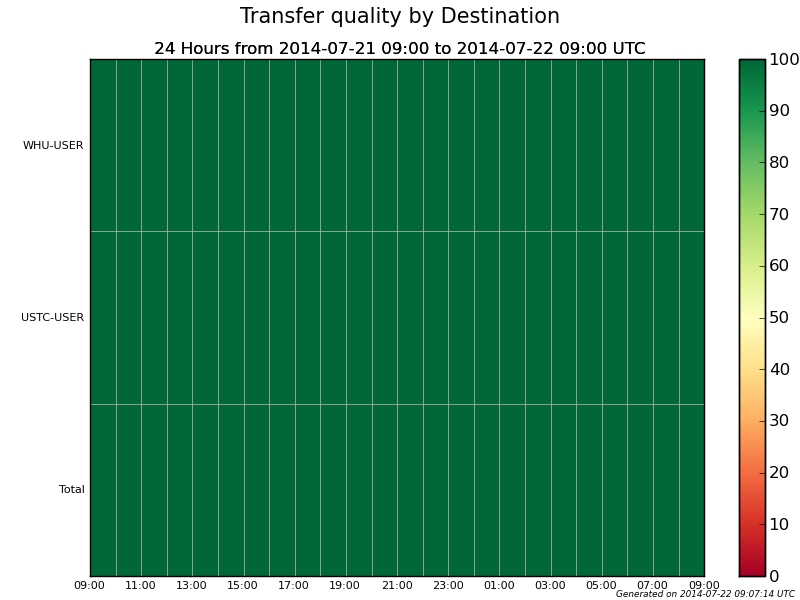 14
Cloud Computing
Cloud  is a new resource to be added in BESIII distributed computing
Advantages:
make sharing resources among different experiments much easier
easy deploment and maintance for site
allow site easily support diffrerent experiment’s requiremnts(OS, software, lib, etc.)
users can freely choose whatever OS they need
same computing environment in all site
Recent testing shows  cloud resource is usable for BESIII
Cloud resources are also successfully used in CEPC testing
15
Recent Testing for Cloud
Cloud Resources for Test
913 test BOSS jobs
simulation + reconstruction
psi(4260) hadron decay, 5000 events each
100% successful
Test Jobs Running on Cloud Sites
Performance
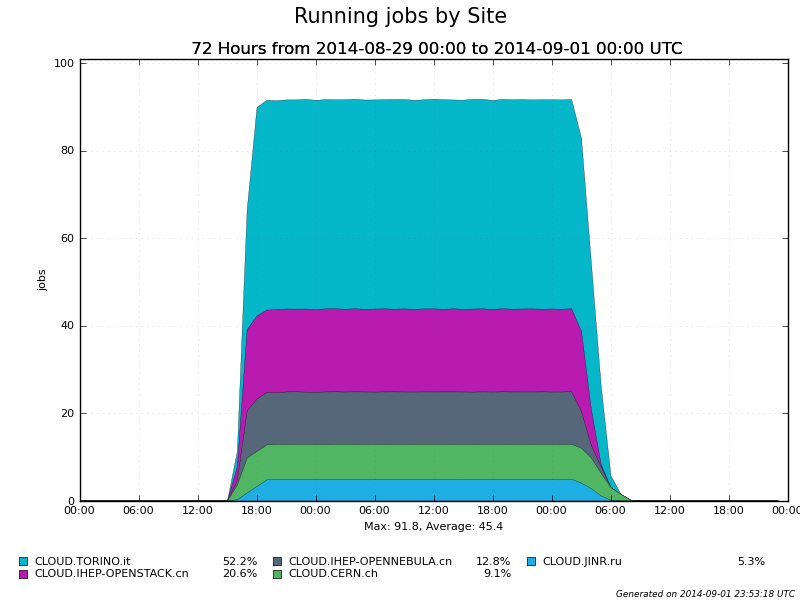 Execution Time
16
part III
Distributed computing for CEPC
17
A Test Bed Established
Software deploy and Job flow
IHEP Lustre
CEPC software installed here
*.stdhep input data
BES-DIRAC Servers
CVMFS 
Server
*.slcio output data
DB mirror
WHU SE
IHEP DB
IHEP PBS Site
OS: SL 5.5
BUAA Site
OS: SL 5.8 Remote
IHEP Cloud Site
WHU Site
OS: SL 6.4
Remote
IHEP  Local  Resources
18
Computing Resources & Software Deployment
Deploy CEPC software by CVMFS
Resources List of  this Test Bed
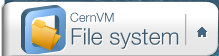 CVMFS: CERN Virtual Machine File System
A network file system based on HTTP
optimized to deliver experiment software
software are hosted on web server
in client side, load data only on access
CVMFS is also used in BES III distributed computing
264 CPU cores,  shared with BES III
20 TB dedicated SE capacity, for test is OK, but it’s not enough for production
CEPC detector simulation need 100k CPU days every year.
We need more contributors!
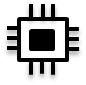 CVMFS
Server
web proxy
work node
load data only on acess
Repositories
Cache
19
CEPC Testing Job Workflow
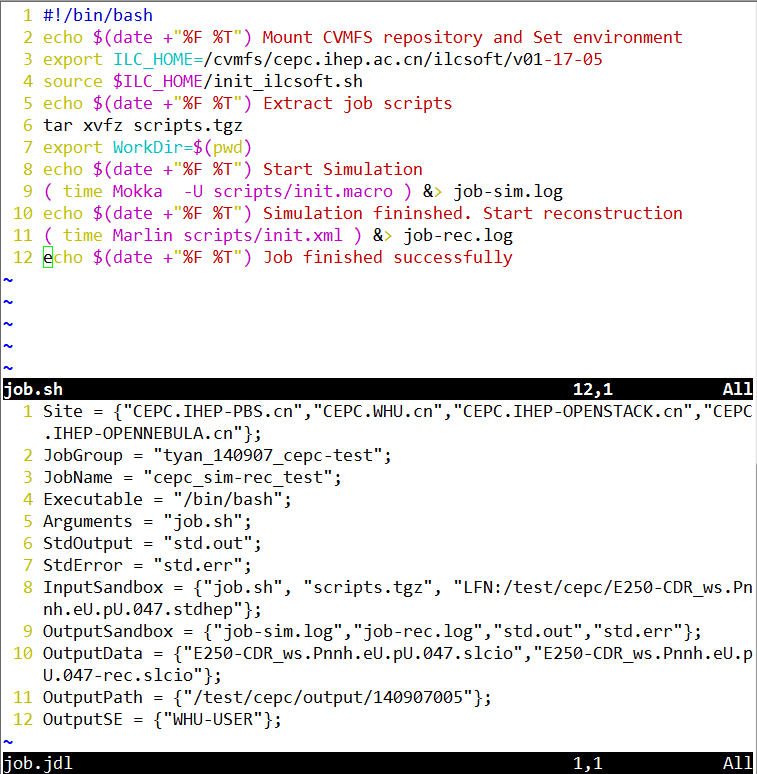 Submit a test job step by step:
upload input data to SE
 prepare job.sh
(3) prepare a JDL file: job.jdl
(4) submit job to DIRAC
(5) monitoring job status in web portal
(6) Download output data to Lustre

For user job:
In future,  a frontend need to be developed to avoid details.  
User only need to provide some configuration parameters  to submit jobs
20
Testing Jobs Statistics (1/4)
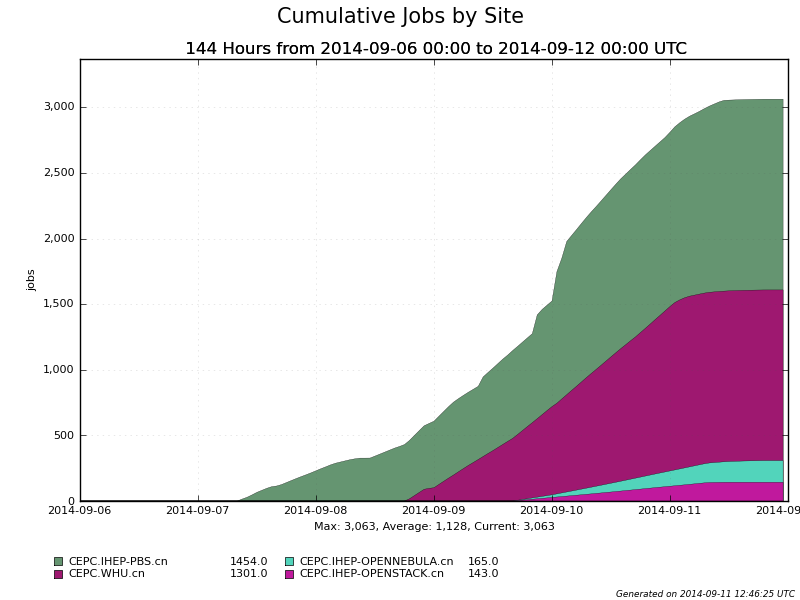 3063 jobs
process: nnh
1000 events/job
full sim. + rec.
21
Testing Jobs Statistics (2/4)
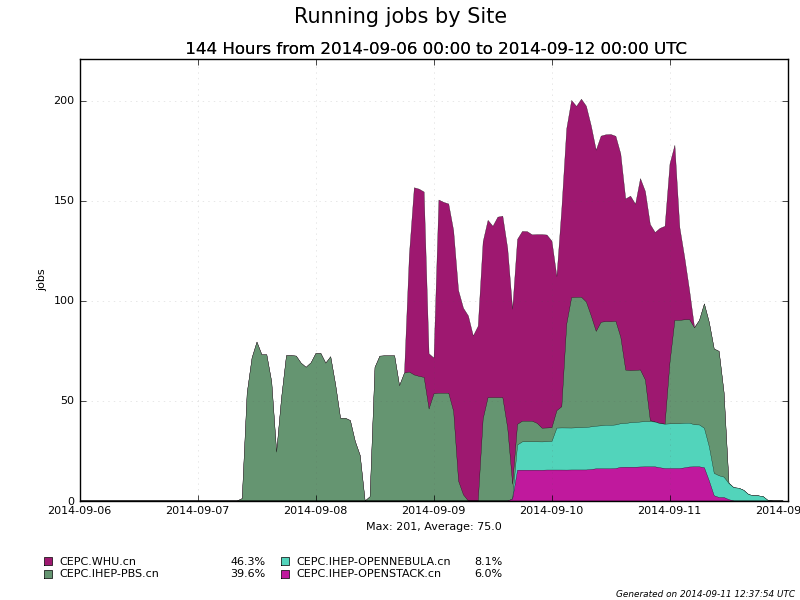 2 cluster sites:
IHEP-PBS
WHU

2 cloud sites:
IHEP OpenStack
IHEP OpenNebula
22
Testing Jobs Statistics (3/4)
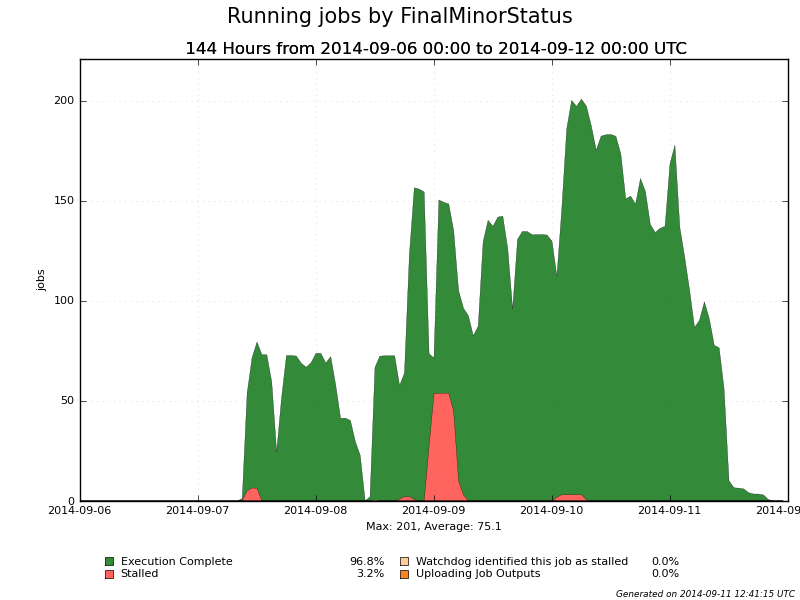 96.8 %  Success
3.2% job stalled because of PBS node down and network maintenance
23
Testing Jobs Statistics (4/4)
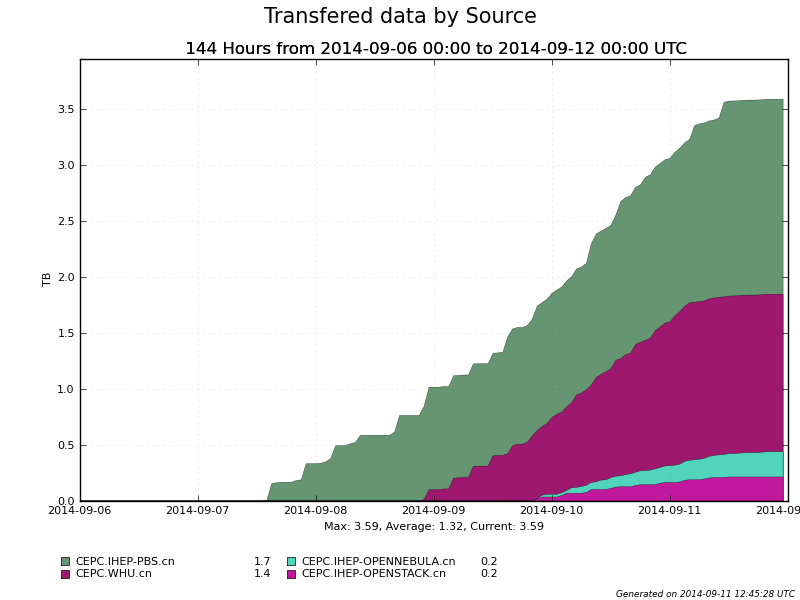 3.59 TB output data uploaded to WHU SE

1.1 GB output/job
larger than typical BESIII job
24
To Do List
Further physics validation on current test-bed
Deploy remote mirror MySQL database
Develop frontend tools for physics users to deal with massive job splitting, submission, monitoring & data management
Provide multi-VO suport to manage BESIII&CEPC sharing resources if needed
Support user analysis
25
Summary
BESIII distributed computing  has become a supplement to BESIII computing 
CEPC simulation has been successfully done on CEPC-DIRAC test bed
Successful tests show that distributed computing could contribute resources to CEPC computing in early stage and even in future
26
Thanks
Thank you for your attention!
Q & A
27